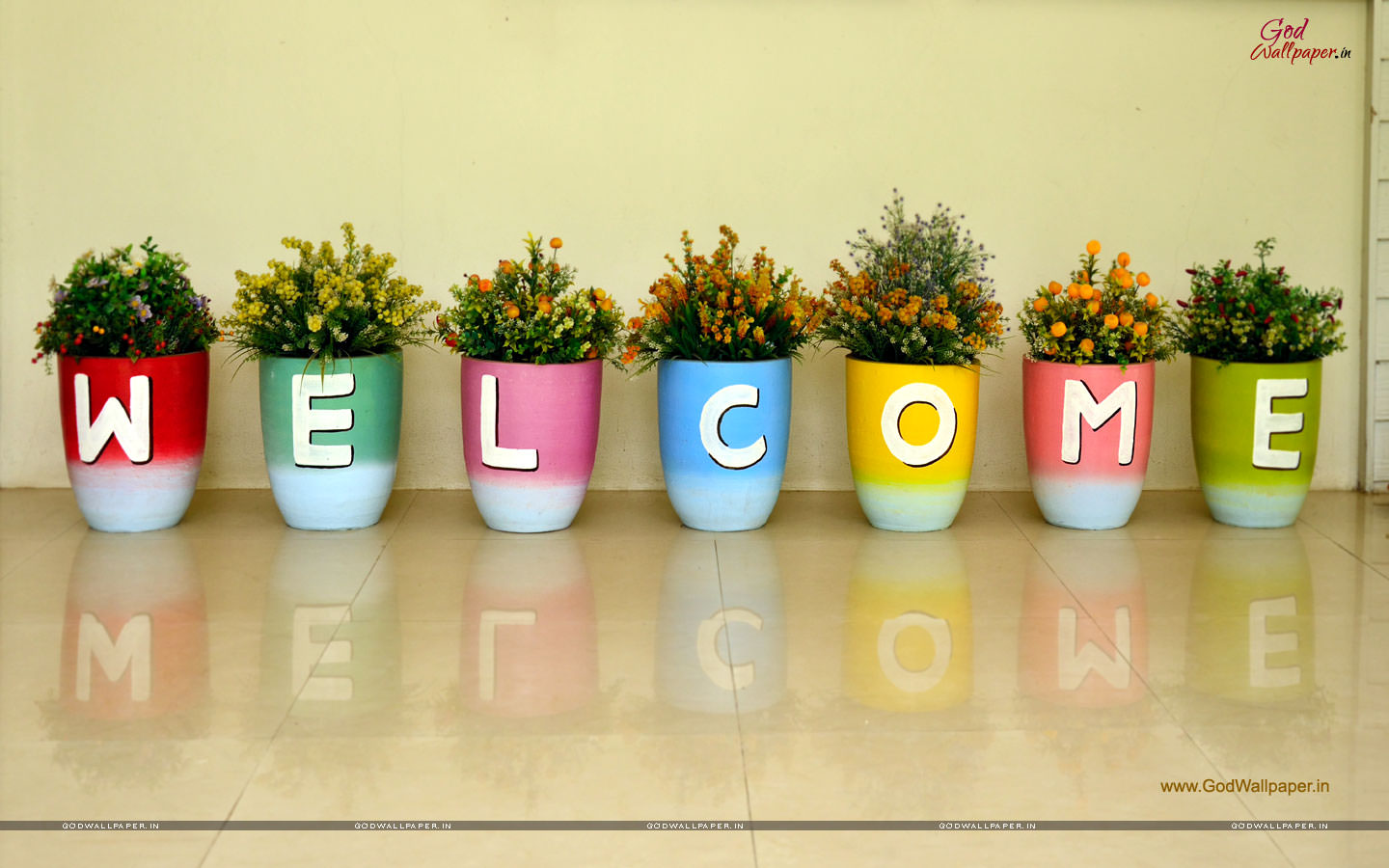 UNIT 8: ENGLISH COUNTRY SPEAKING ENGLISH
LESSON 5: Skills 1/P.22
Vocabulary
endless ['endlis] (a):  bất tận, vô số, vô tận
be aware: hãy cẩn thận
haunt [hɔ:nt] (v): ám ảnh, lai văng, ma ám
pipe [paip] (v): thổi sáo
brigade [bri'geid] (n): đội, lữ đoàn
Reading
1. Discuss the questions. Then read the passage
1. Where is Scotland?

2. What is this land famous for?
In the north of Great Britain.
It’s famous for its rich culture as weel as its amazing natural beauty, it’s historic castles its traditional festivals, and its whisky. It is also famous for various inventions.
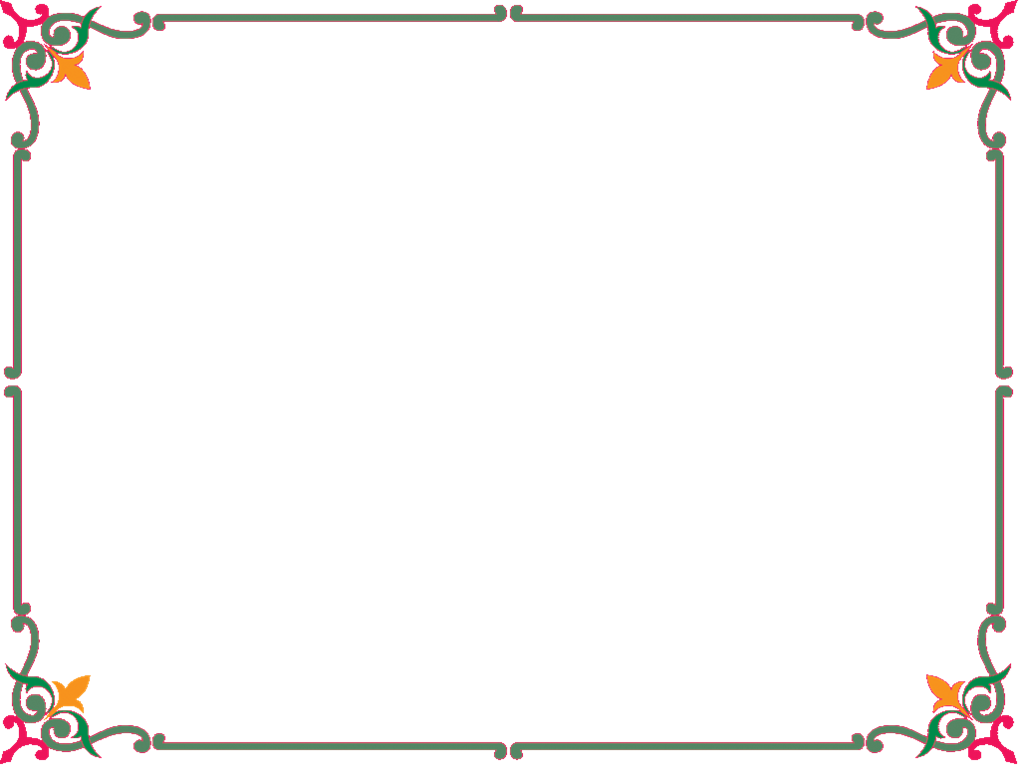 SCOTLAND - THE LAND OF LEGENDS
Scotland is in the north of Great Britain. It is famous for its rich culture as well as its amazing natural beauty. Visitors to this land can spend endless days exploring its historic centuries-old castles. But be aware – legend says that some of them are haunted by ghosts. Fun-lovers can experience its world-famous festival, the Highland Games where they can enjoy unique Scottish activities such as the piping, drumming, and dancing. They can also see traditional sports, or drink whisky with the local people. Driving through vast green pastures, or boating on scenic lakes – or lochs – are other attractions that Scotland offers. 
     The great people of this legendary land have also given many of the world’s important inventions like the telephone, the television, penicillin and the raincoat. Edinburgh, the capital, was the fi rst city in the world to have its own fi re brigade in 1824. Edinburgh University welcomed the first female medical student in Great Britain in 1869.
Reading
2. Match each place or event with its two features
d,f
a,c
b,h
e,g
Reading
3.  Read the passage again and answer the questions.
1. Is Scotland famous for its rich culture?

2. What might you see while you are exploring acastle?

3. What are some activities you can see at the Scottish Highland Games?

4. What were some of the things invented by the Scots?

5. When was the first fire brigade in the world created?
Yes, it is.
A ghost.
Piping, drumming, dancing .
The telephone, television, penicillin, the rain coat.
In 1824
Speaking
4. Work in pairs. Talk about the thing(s) you like most about Scotland. Give reasons.
Example:
What do you like about Scotland?
I like the castles.
Why?
Because I want to see a ghost!
Speaking
5. Work in groups. Read and discuss these interesting facts about Australia. Prepare a short introduction of Australia. The present it to the class.
AUSTRALIA- Interesting facts
- world’s only country which covers an entire continent- world’s capital of sports and outdoor activities (70% of the population regularly participate)- world’s longest fence (5,400 km); built to protect world’s largest population of sheep (about 175 million); claimed to be seen from outer space- world’s largest cattle station (Anna Creek station); larger than Belgium
Speaking
5. Work in groups. Read and discuss these interesting facts about Australia. Prepare a short introduction of Australia. The present it to the class.
Example
It is the world's only country which covers an entire continent. It is the world's capital of sports and outdoor activities (70% of polupation regularly participate). It is the longest fence (5,400 km) which was built to protect the world's largest population of sheep (about 175 million) and is claimed to be seen from outer space. It has the world's largest cattle station (Anna Creek station) and larger than Belgium.
Homework
Learn vocabulary by heart and rewrite them in sentences.
Redo the exercise in your notebook.
Prepare for Skills 2